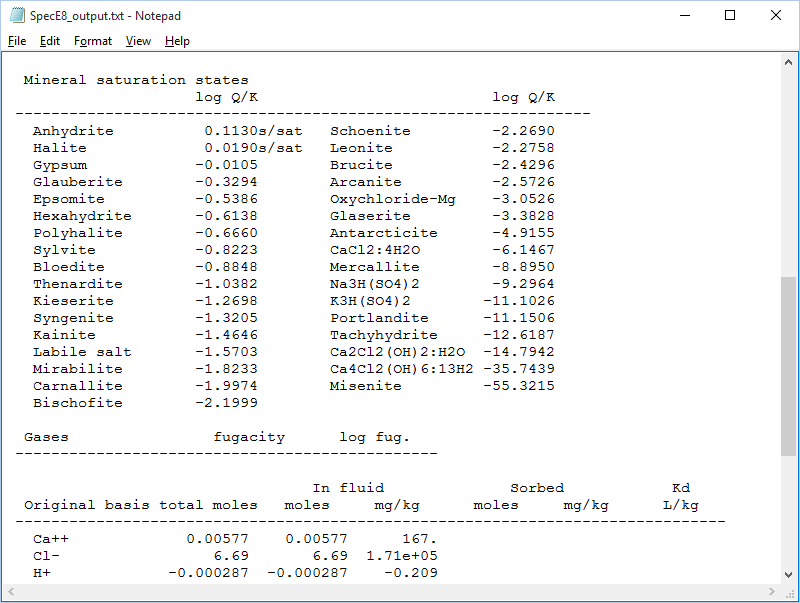 Pitzer equations
The GWB’s default thermo dataset, thermo.tdat, uses an extended form of the Debye-Huckel equation for activity coefficient calculations.
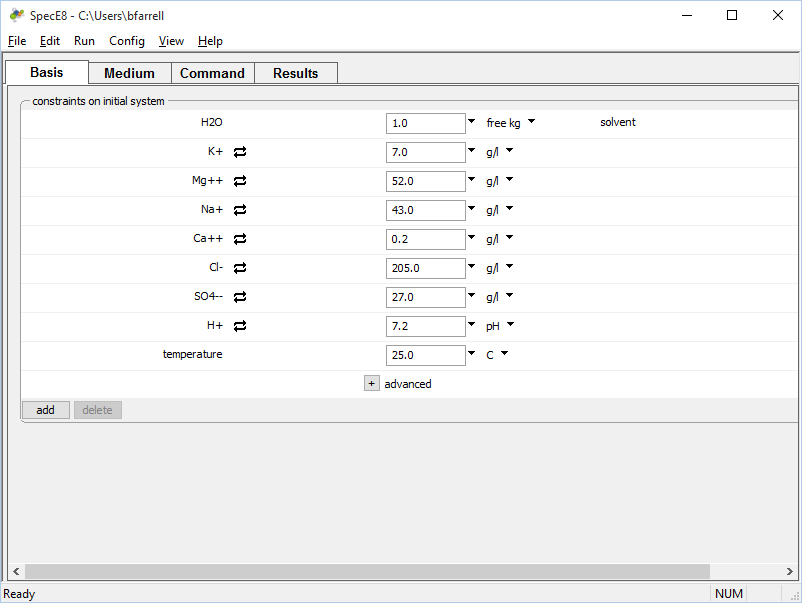 This fluid was sampled from an evaporite bed
The method becomes less accurate as ionic strength increases.
Results calculated using thermo.tdat
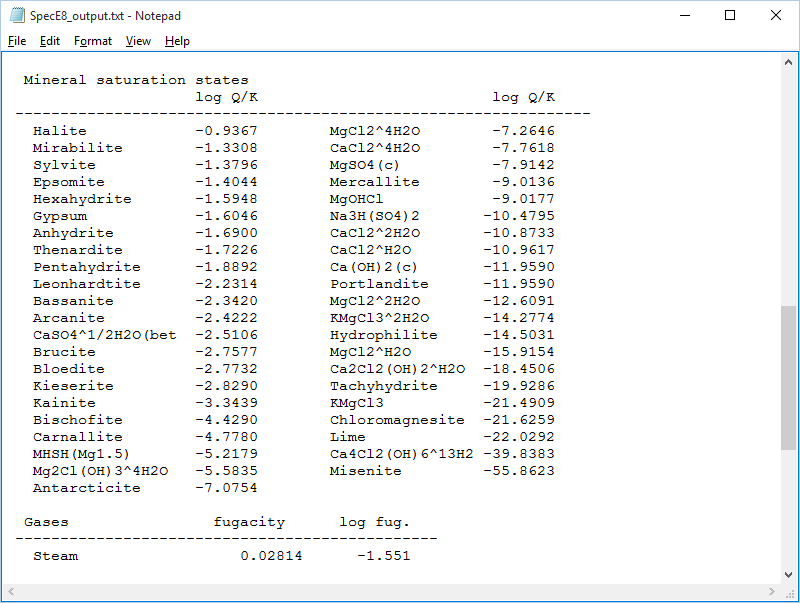 Field evidence suggests Halite and Anhydrite are in equilibrium with the fluid, in contrast to calculations.
Thermo datasets utilizing the Pitzer equations are designed for application at high ionic strength.
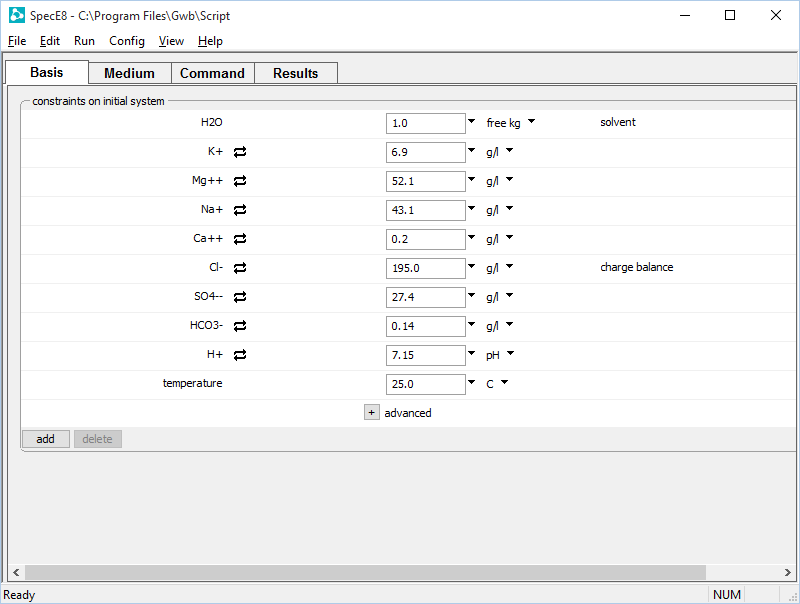 File → Open →
Thermo Data…
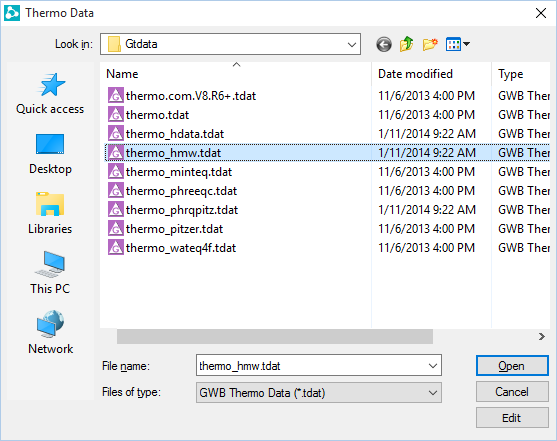 thermo_hmw.tdat is the Harvie-Moller-Weare formalism of the Pitzer equations.
Results calculated using thermo_hmw.tdat
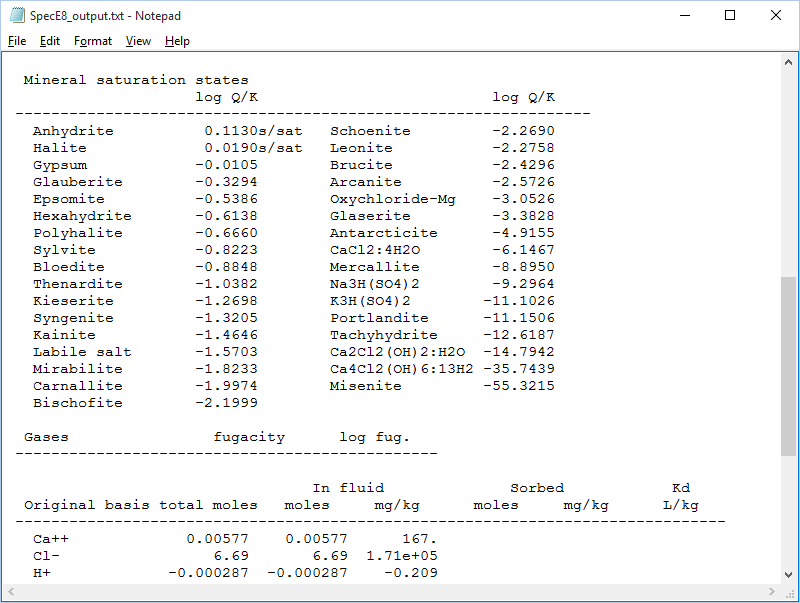 In the new calculation, Anhydrite and Halite appear very close to being in equilibrium with the fluid, reflecting the success of the Pitzer equations in highly saline fluids.